Экслибрис, или искусство любви к книге.
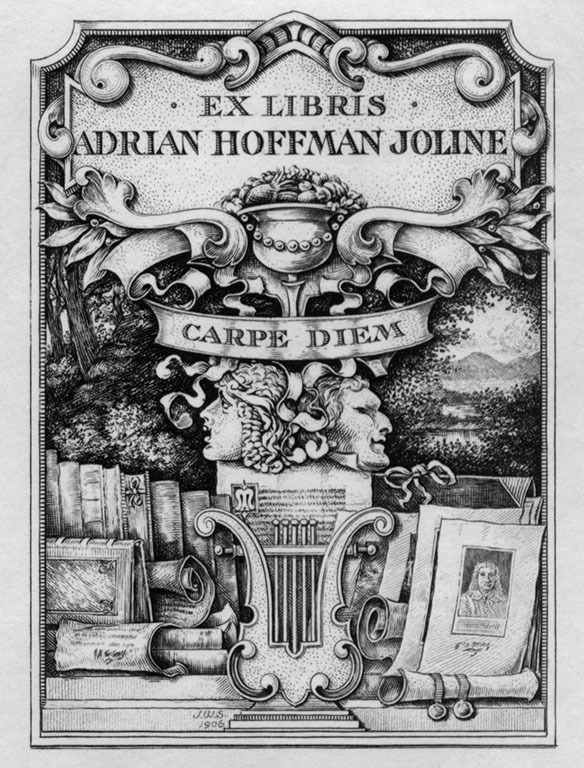 Сушко Анастасия Владимировна,  
педагог доп.образования МБОУ ДОД «Центр внешкольной работы» г.Петропавловск-Камчатский.
«В своей основе книжный знак — это выявление любви и уважения к книге. Это - сгусток мыслей и чувств, посвященных книге».
                                             ученый-книговед,  профессор,     член-корреспондент АН СССР 
А. А. Сидоров
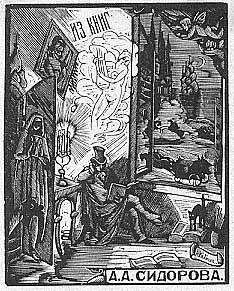 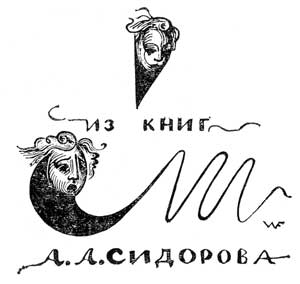 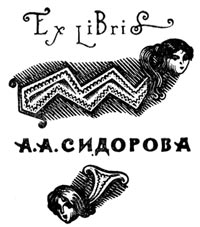 В.А.Фаворский. 
Экслибрис для А.А.Сидорова
А.И. Кравченко (ксилогравюра)
Экслибрис для А.А.Сидорова. 
1921 г.
Г.А.Кравцов. Экслибрис
 для А.А.Сидорова. 1969
Маленький штампик на книге — и бездна смыслов, которые можно в него вложить.

 Родился экслибрис в те далекие и почти уже забытые времена, когда книги считались самым перспективным вложением: их бережно и любовно собирали, переплетали, хранили, как зеницу ока, передавали в приданое, завещали в наследство, 
дарили государству — словом, тогда, 
когда частная библиотека 
была средоточием культурных 
традиций семей, стран и народов.

Именно в те достославные 
времена был изобретен.
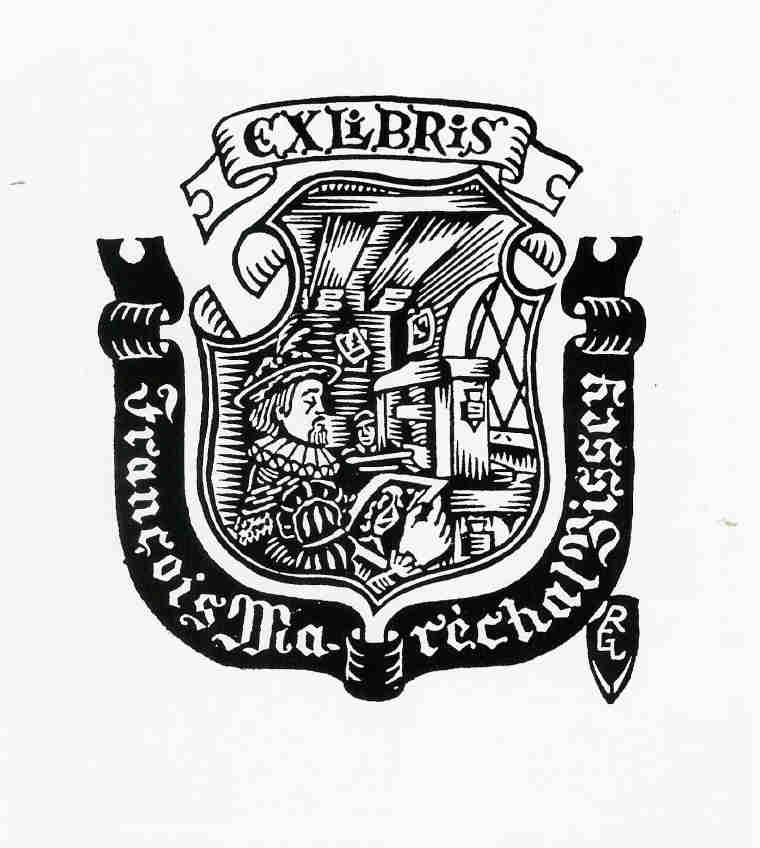 Эксли́брис (от латинского ex libris — «из книг») — это  небольшой книжный знак, который наклеивался владельцами библиотек на книгу, как правило на внутреннюю сторону переплета.

Экслибрис неразрывно связан с книгой, история его возникновения тесно связана с появлением средневековой рукописной книги. В  мастерских по переписке книг, находившихся 
в период раннего средневековья 
при монастырях, делались 
владельческие надписи 
на книгах, которые начинались 
со слов " из книг " или 
" из библиотеки " (ex bibliotheca) 
и далее следовали имя и 
фамилия владельца книги, 
название библиотеки или 
монастыря.
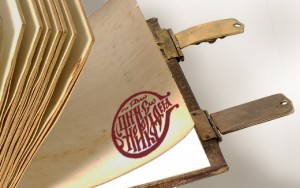 Кроме обозначения имени и фамилии владельца на экслибрисе мог находится рисунок, лаконично и образно говорящий о профессии, интересах или о составе библиотеки владельца. Родиной экслибриса считают Германию, где он появился вскоре после изобретения книгопечатания.
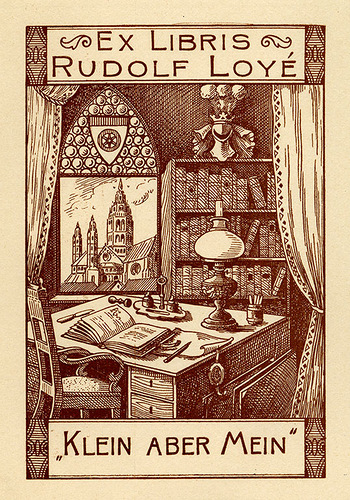 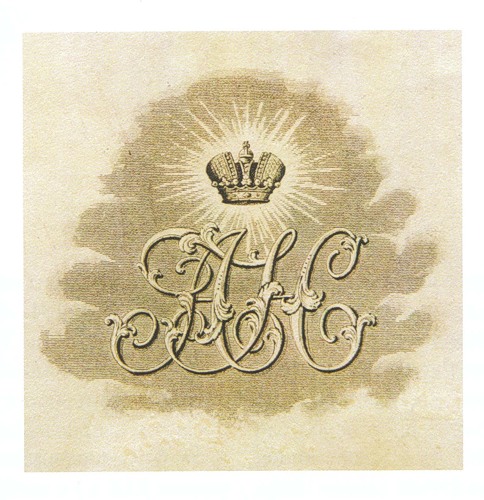 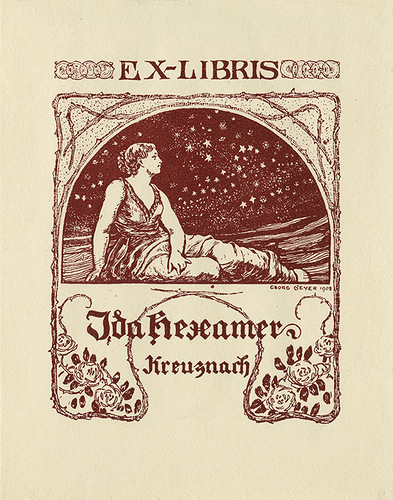 экслибрис-наклейка (сер. XIX в.) с изображением императорской короны с сиянием и вензелем «Н.А.», принадлежащие одной из библиотек Николая II
Простейший экслибрис представляет собой бумажный ярлык с именем владельца книги (иногда в сочетании с девизом или эмблемой).
 
Художественные экслибрисы представляют собой произведения печатной графики. Они создаются различными техниками гравюры — гравируются на меди, дереве или линолеуме, выполняются цинкографским или литографским способом.
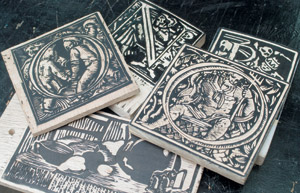 Отобрать самое нужное и важное, в небольшом произведении сказать о многом, но сделать это просто и понятно – сложная задача, и недаром очень многие прославленные художники пробовали себя в искусстве книжного знака.
Над созданием экслибрисов работали лучшие художники мира: Альбрехт Дюрер, Ганс Гольбах младший, Лукас Кранах-старший, В.А. Фаворский и др.
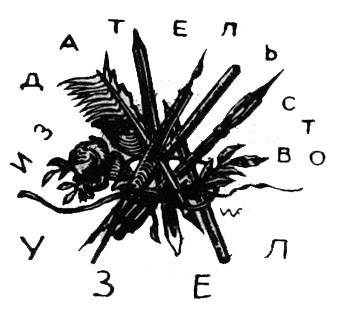 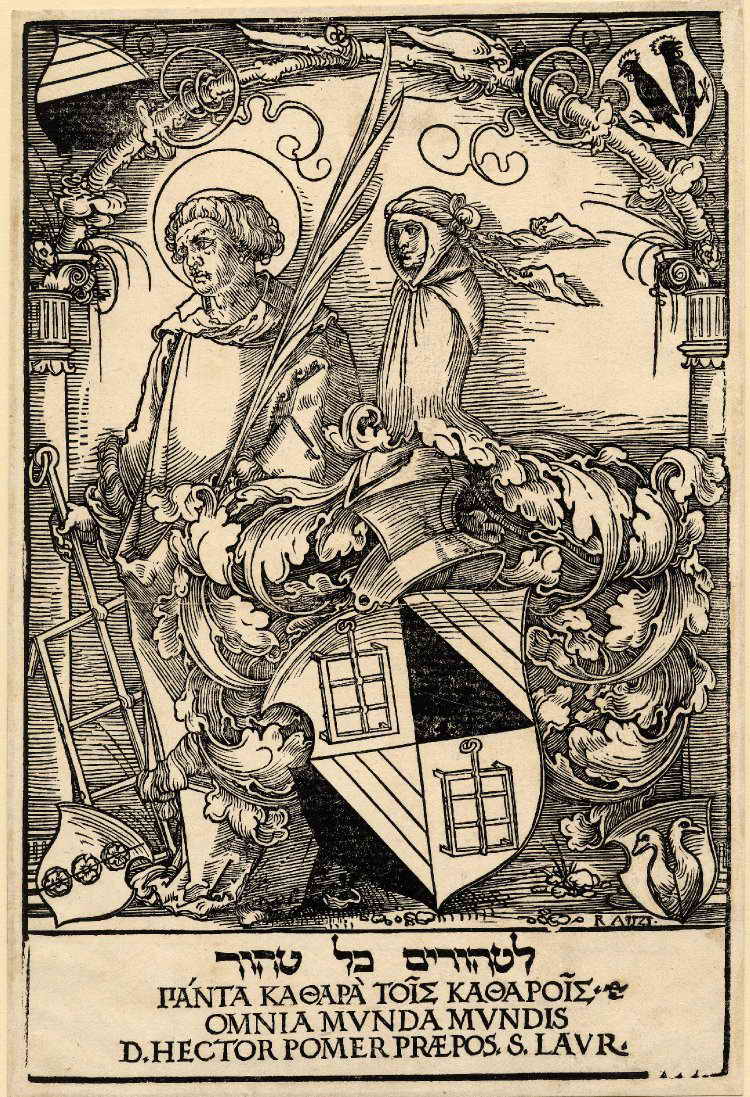 Автор В.А. Фаворский ,
 экслибрис для издательства «Узел».
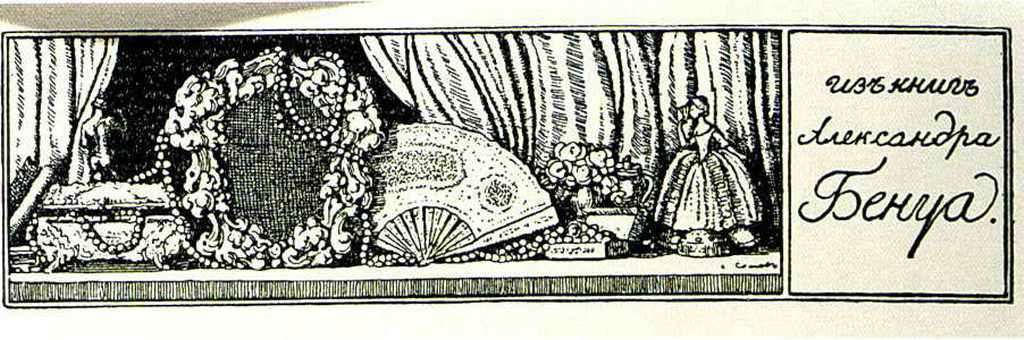 Автор Дюрер Альбрехт , XVI в.
Владелец: Помер Гектор, настоятель церкви св. Лаврентия в Нюренберге
Экслибрис А.Бенуа «Зеркало с ожерельем». 
Автор К.А.Сомов 1900г.
Среди художественных экслибрисов различают:

гербовые
вензелевые
сюжетные
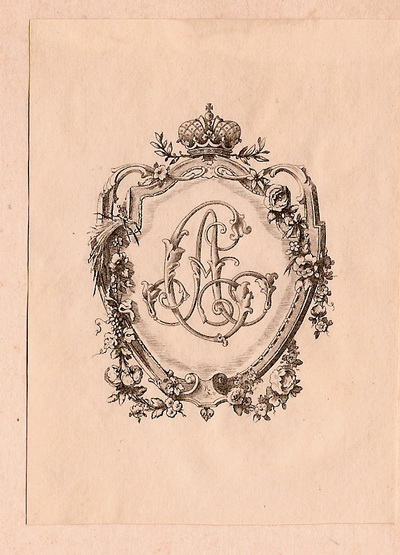 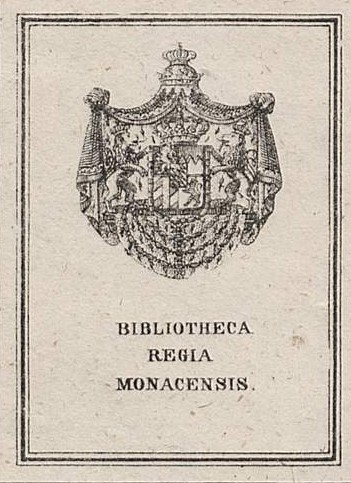 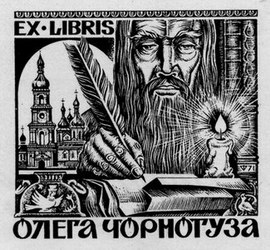